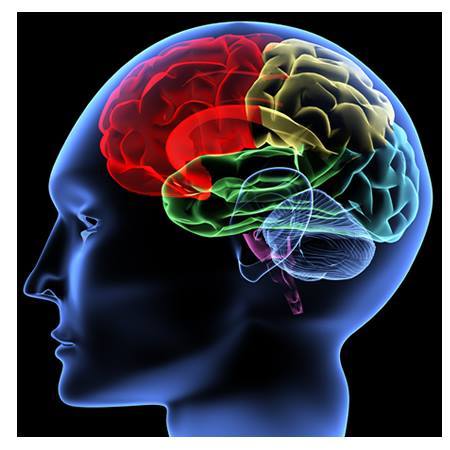 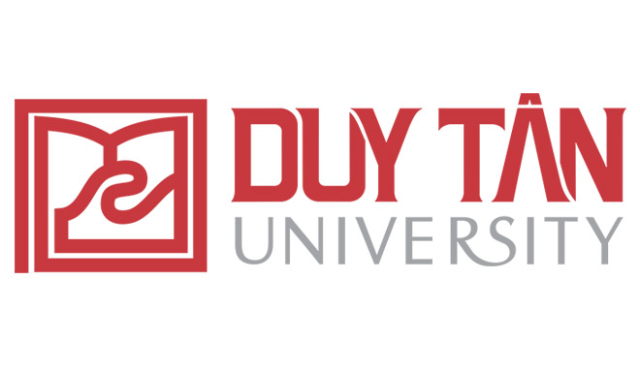 TRƯỜNG ĐẠI HỌC DUY TÂN
KHOA DƯỢC
ĐỘNG KINH
Môn : Bệnh lý học
GVHD: ThS. BS Nguyễn Phúc Học
Nhóm thực hiện:
Phạm Minh Thư
Nguyễn Thăng Thiên
Phan Thị Anh Đào
Vũ Hoàng Việt
Đà Nẵng, ngày 18 tháng 03 năm 2019
MỤC TIÊU:
1.Định nghĩa, nguyên nhân, phân loại và bệnh sinh:
1.1 Định nghĩa:
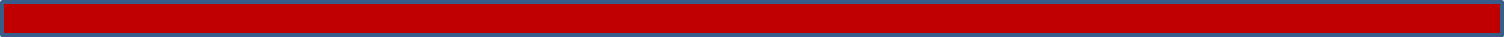 - Động kinh là sự rối loạn từng cơn chức năng  của thần kinh trung ương do sự phóng điện đột ngột, quá mức, đồng thời của các neuron- Cụ thể hóa:
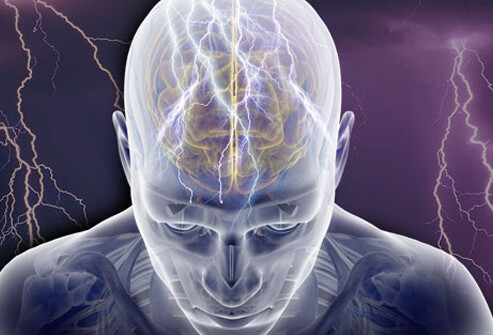 Động kinh
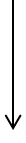 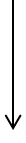 Mất ý thức
Biểu hiện chức năng thần kinh bị rối loạn
Có tính định hình
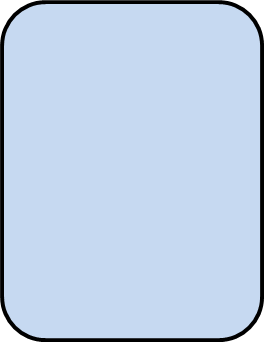 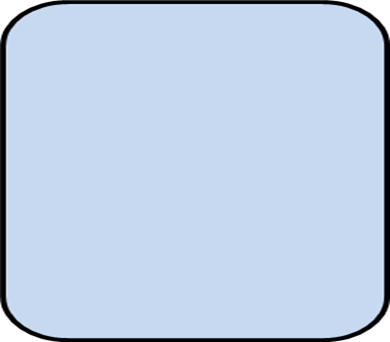 Cơn ngắn, kéo dài vài giây => 1 phút
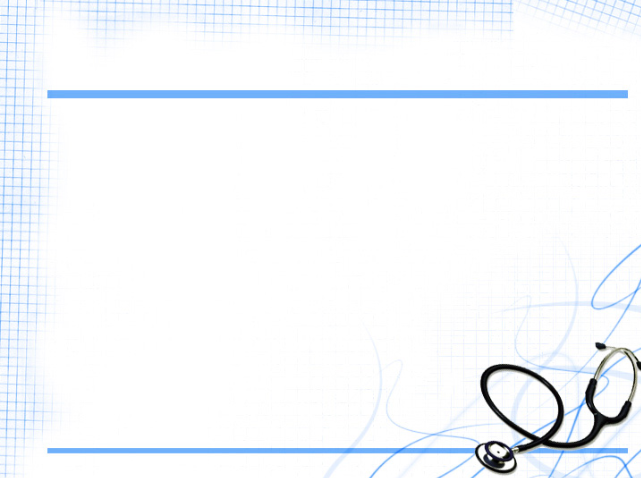 1.Định nghĩa, nguyên nhân, phân loại và bệnh sinh:
1.2 Nguyên nhân:
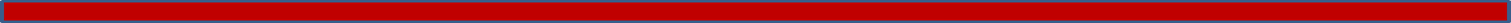 Hội chứng động kinh:
Thuốc( Như thuốc chống trầm cảm 3 vòng)
Não bị kích thích
Cơn động kinh đơn độc
Nhiễm trùng não hoặc viêm não
Tác 

nhân
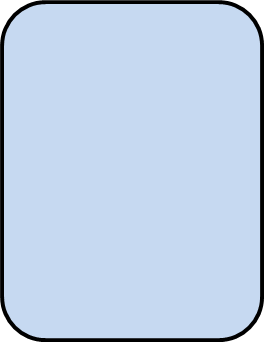 Tăng áp lực nội sọ, chấn thương sọ não
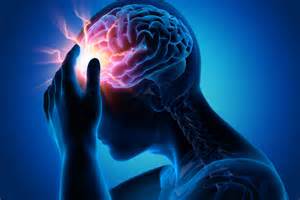 Ánh sáng mạnh và các rối loạn chuyển hóa
Bệnh động kinh:
Động kinh vô căn( di truyền 10- 25%, đột biến gen).
Do tổn thương não mắc phải( bất thường về cấu trúc não, chấn thương…)
1.Định nghĩa, nguyên nhân, phân loại và bệnh sinh:
1.3 Phân loại:
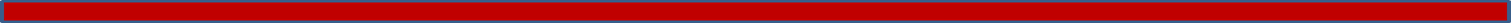 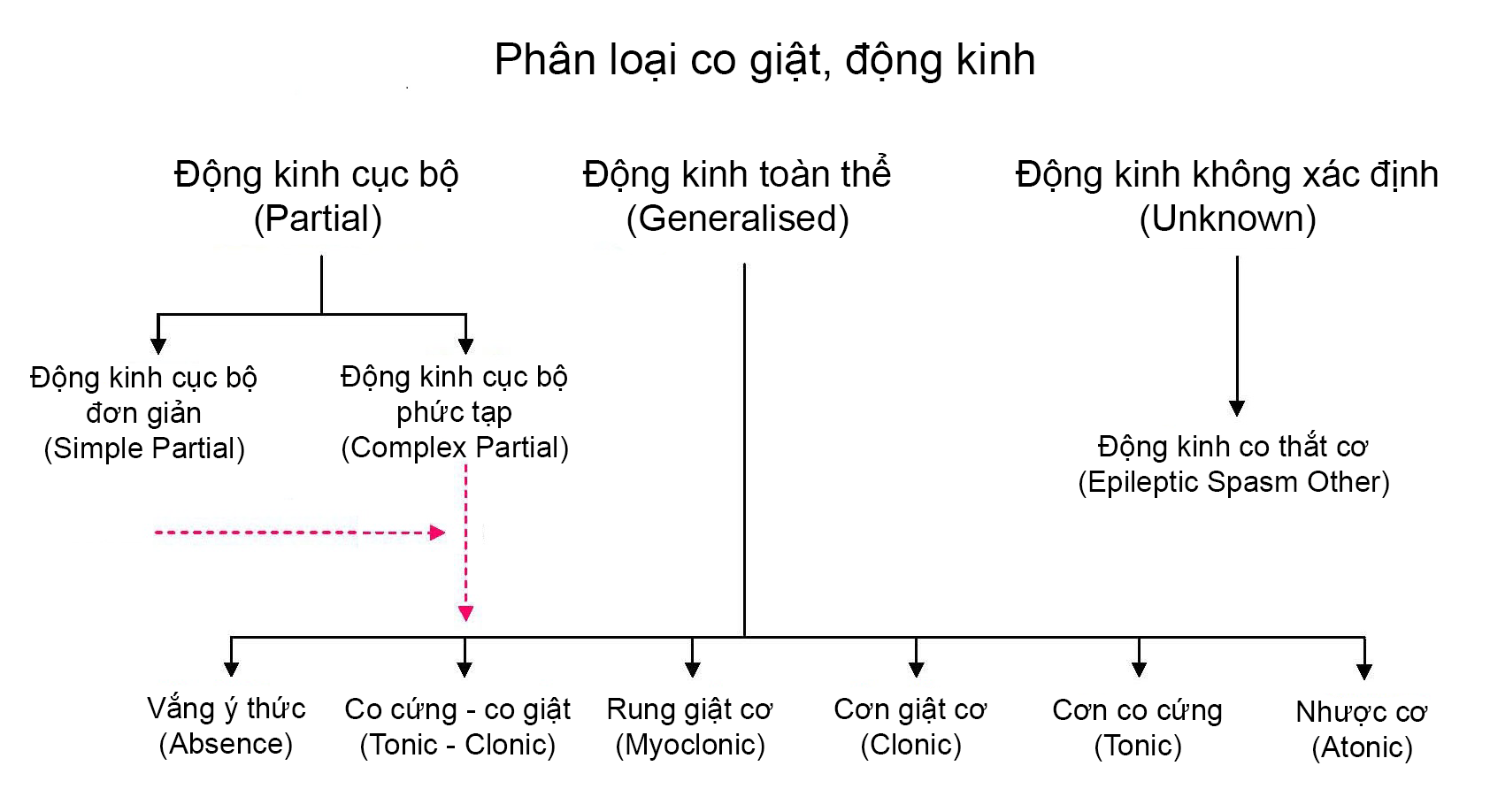 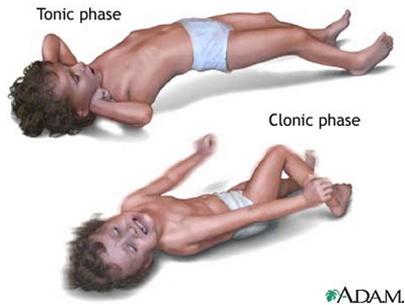 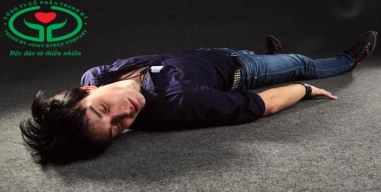 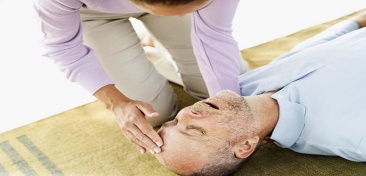 1.Định nghĩa, nguyên nhân, phân loại và bệnh sinh:
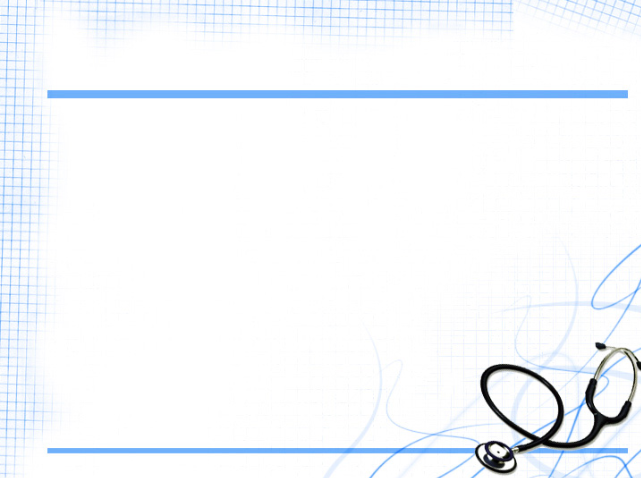 1.3 Phân loại:
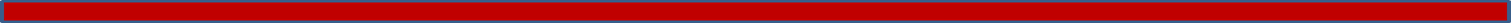 Bảng phân loại bệnh lần thứ 10 năm 1992 (ICD 10 - 1992) như sau:
G.40. Động kinh
G.40.0: động kinh cục bộ vô căn
G.40.1: động kinh cục bộ triệu chứng với cơn cục bộ đơn giản.
G.40.2: động kinh cục bộ triệu chứng với cơn cục bộ phức tạp.
G.40.3: động kinh toàn thể vô căn
G.40.4: động kinh toàn thể khác.
G.40.5: những hội chứng động kinh đặc biệt
G.40.6: những cơn lớn không biệt định.
G.40.7: những cơn nhỏ không biệt định.
G40.8: động kinh khác
G40.9: động kinh không biệt định
G41: trạng thái động kinh
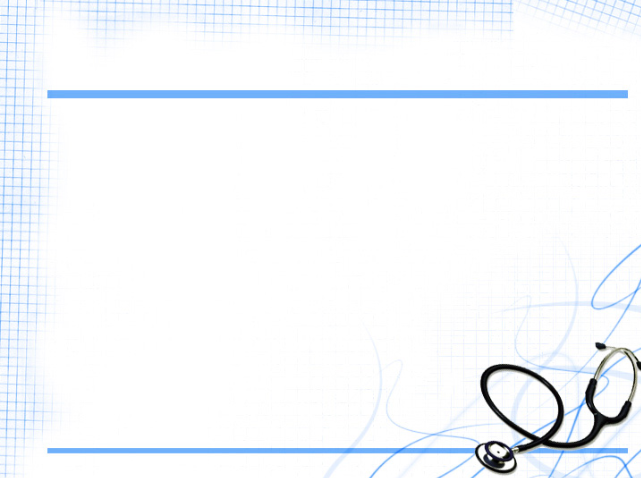 1.Định nghĩa, nguyên nhân, phân loại và bệnh sinh:
1.3 Cơ chế bệnh sinh:
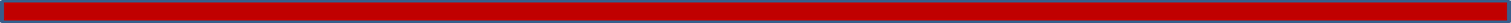 ĐỘNG KINH
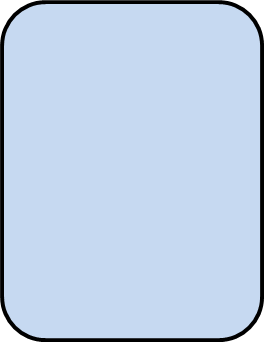 Đặc điểm tế bào động kinh:
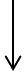 Yếu tố di truyền
( thiên hướng mắc bệnh)
Yếu tố gây cơn
( các bệnh mắc phải)
Thay đổi tập quán sinh hóa màng tế bào thần kinh
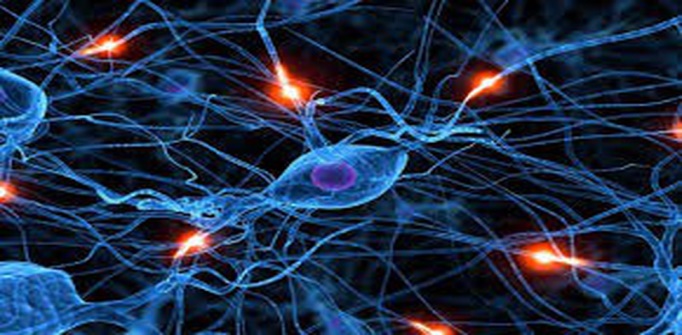 Tăng kích thích tế bào
1.Định nghĩa, nguyên nhân, phân loại và bệnh sinh:
1.3 Cơ chế bệnh sinh:
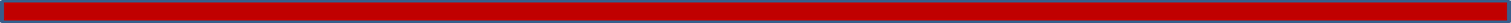 Bệnh sinh động kinh thứ phát:
Truyền đạt
Tế bào động kinh nguyên phát
Ổ động kinh nơi xa( ổ thứ phát)
Ổ động kinh nơi xa( ổ thứ phát)
Xinap
Ổ thứ phát sẽ có biểu hiện tập tính động kinh mà tại đó không nhất thiết phải tồn tại một tổn thương về hình thái. 
Sự hình thành ổ động kinh thứ phát được giải thích bằng “mô hình châm ngòi”.
Sự hình thành ổ động kinh thứ phát trải qua 3 giai đoạn.
2. Lâm sàng
2.1 Lâm sàng
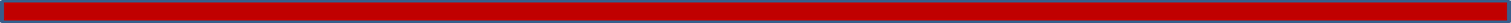 Động kinh cơn lớn:
 Trước khi xảy ra cơn                                                                                          có thể nhức đầu ít giờ hay ít ngày.
 Triệu chứng báo trước :                                                                                                              bất thường cảm giác ,                                                                               vận động, co cứng cơ chi trên, ảo giác,…
 Cơn thật sự có 3 giai đoạn
 Xuất hiện đầu tiên vào lứa tuổi 10-20
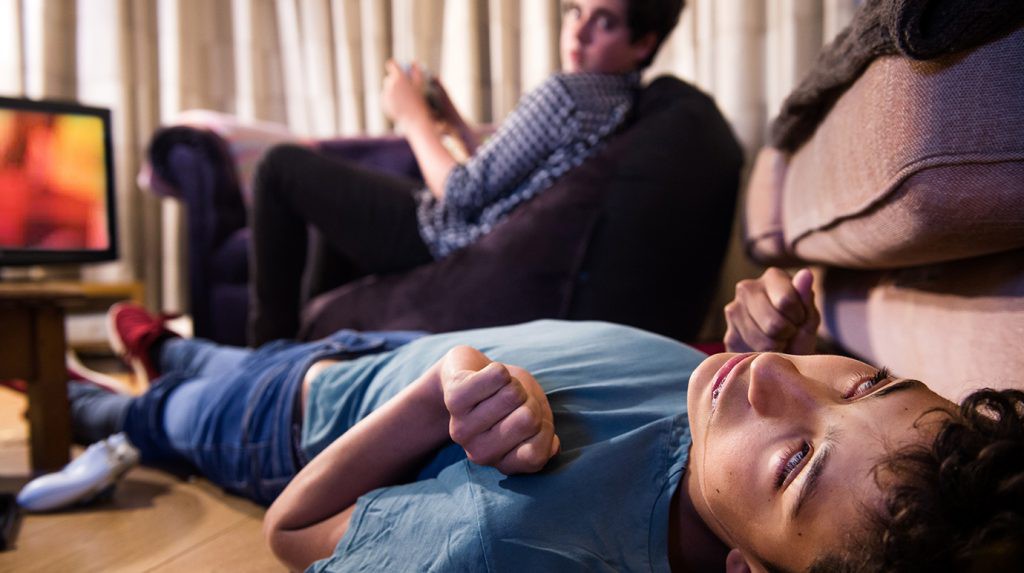 2. Lâm sàng
2.1 Lâm sàng
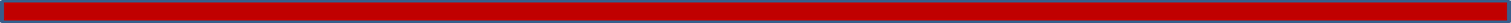 Động kinh cơn nhỏ :
Thường gặp ở trẻ em
Tuổi thường gặp 3-12 tuổi
 Cơn co gấp trẻ em (hội chứng West)
Loại này tiên lượng xấu vì gây đần độn.
Hội chứng Lennox - Gastaut
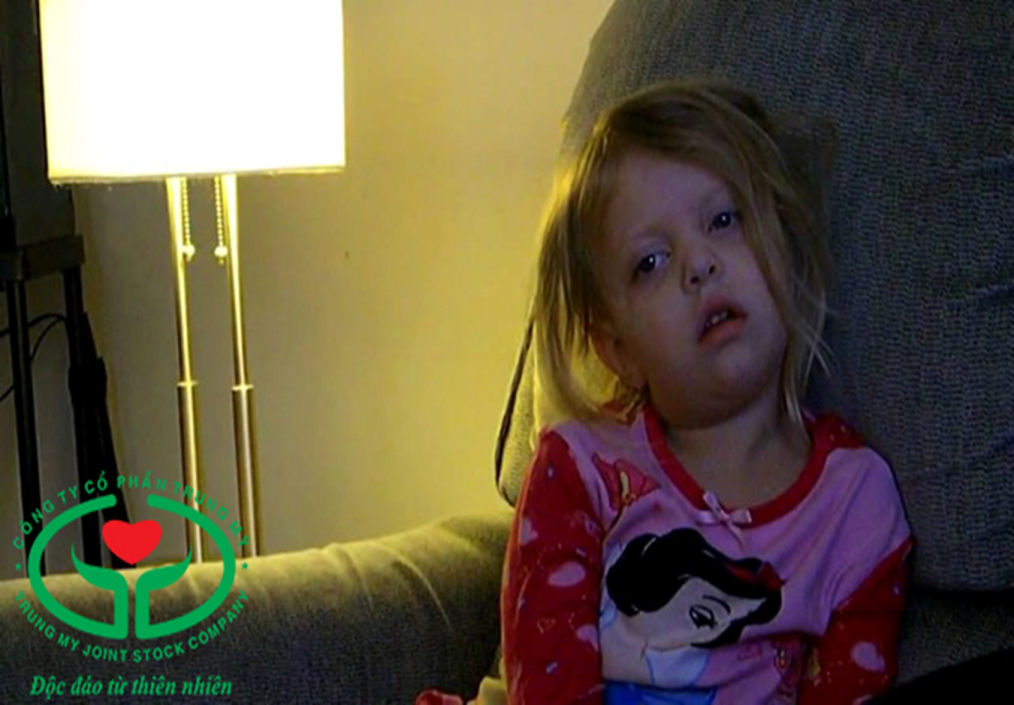 2. Lâm sàng
2.1 Lâm sàng
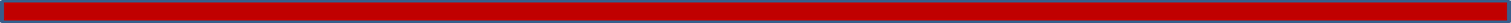 Cơn động kinh cục bộ:
 Cơn động kinh cục bộ đơn thuần vận động 
Mất ý thức thường xảy ra khi lan lên mặt
Cơn động kinh thực vật
Cơn cục bộ phức tạp: ảo giác, động tác tự động.
Cơn cục bộ toàn bộ hóa: chuyển nhanh sang cơn lớn
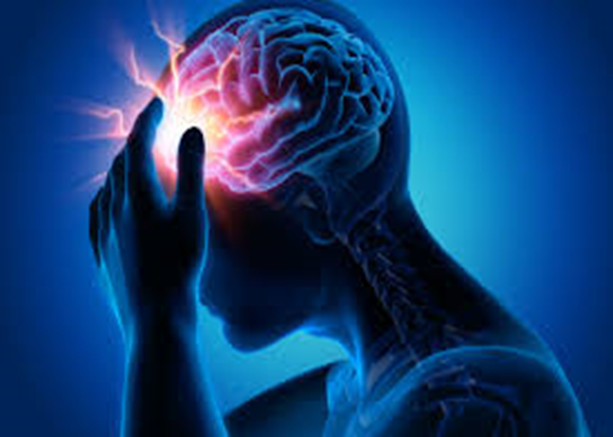 2. Lâm sàng
Động kinh liên tục: cơn này tiếp cơ kia nhưng giữa các cơn không có rối loạn ý thức.
2.1 Lâm sàng
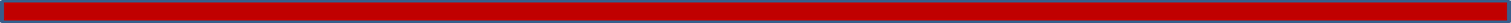 ĐK liên tục
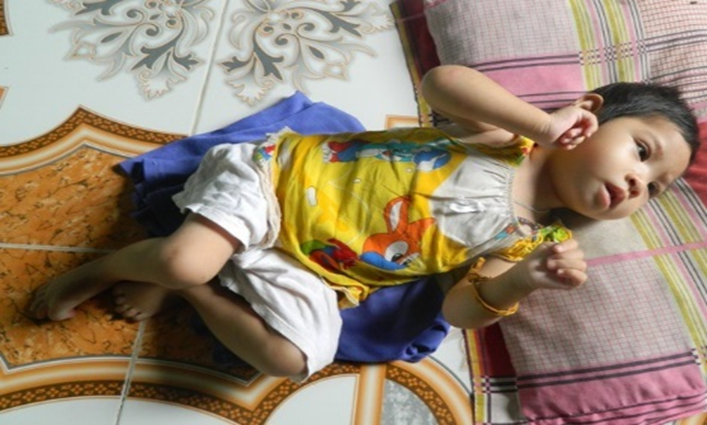 Trạng thái động kinh: các cơn liên tiếp nhau có rối loạn ý thức thường hôn mê.
2. Lâm sàng
2.2 Xét nghiệm
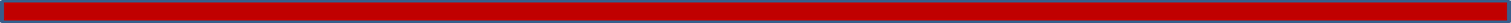 Ðiện não đồ (EEG): 3 loại cơn điển hình :
Ðộng  kinh  cơn  bé.
Ðộng  kinh  cơn  lớn.
Ðộng  kinh  cục  bộ  phức  tạp.
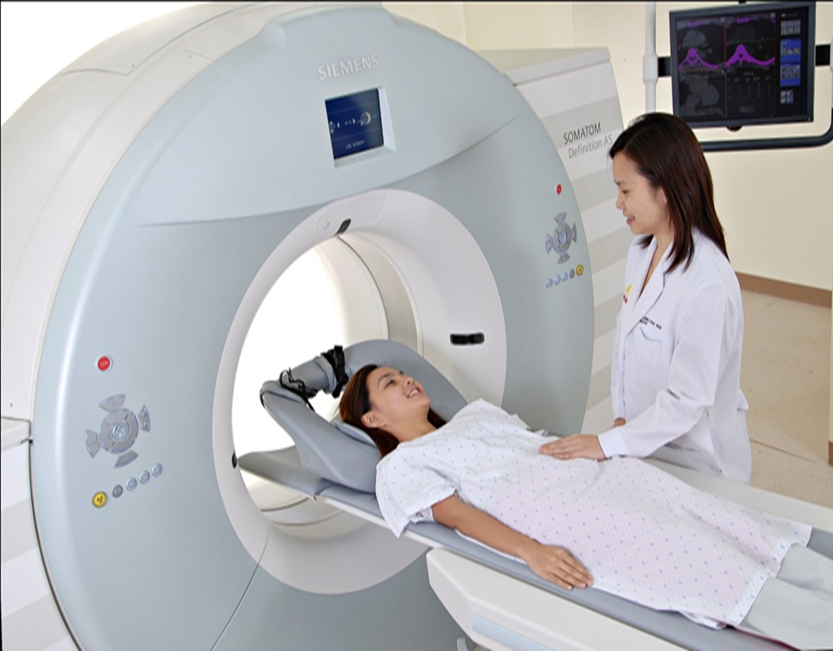 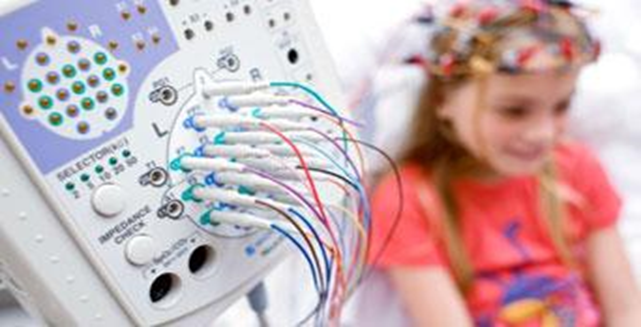 Các xét nghiệm khác tìm nguyên nhân:
Chụp  phim  sọ,  chụp  động  mạch  não,  chụp  não  cắt  lớp  vi  tính (MRI),  cộng hưởng từ não.... 
Glucose máu, điện giải đồ, dịch não tủy ...
3. Tiến triển và biến chứng
1
2
3
4
5
Tăng tính chất và cường độ cơn
Cơn từ ban ngày chuyển sang ban đêm (nguy hiểm và nặng )
Xuất hiện triệu chứng khu trú ngay sau cơn
Có những thay đổi về tâm thần và sa sút trí tuệ
Chuyển thể lâm sàng
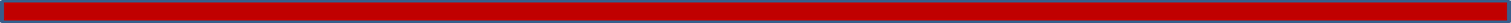 Company Logo
4. Điều trị
4.1 Điều trị không dùng thuốc:
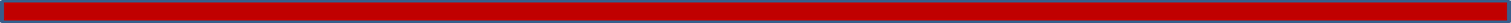 Lưu ý chế độ sinh hoạt của bệnh nhân
Sinh hoạt điều độ, tránh căng thẳng, đặc biệt chú ý bảo đảm giấc ngủ tốt.
Tránh những công việc có thể gây nguy hiêm cho bệnh nhân khi lên cơn đột ngột như làm việc ở tầm cao, lái tàu, xe,…tuyệt đối kiêng rượu
4. Điều trị
4. ĐIỀU TRỊ
4.1 Điều trị bằng thuốc:
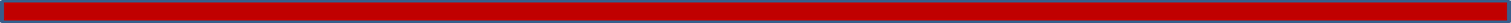 4.2.1. Nguyên tắc:
Lựa chọn loại thuốc phù hợp với tình trạng bệnh
Liều lượng thuốc tùy thuộc thể bệnh, loại cơn, thể trạng bệnh nhân
Điều trị phải dùng đều đặn, đúng và đủ liều hàng ngày
Theo dõi diễn biến lâm sàng và tác dụng không mong muốn của thuốc để điều chỉnh cho phù hợp
*  Các thuốc điều trị:
Carbamazepin, phenytoin, phenobarbital, valproate, primidone, …..
4. Điều trị
4.2.2. Các thuốc kháng động kinh
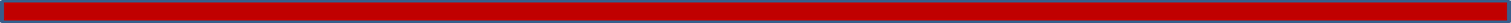 4. Điều trị
Một số loại thuốc
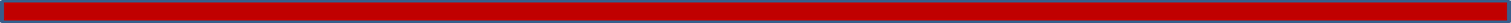 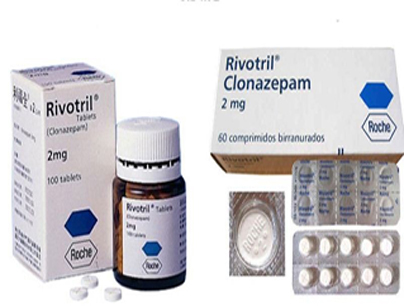 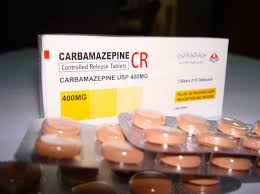 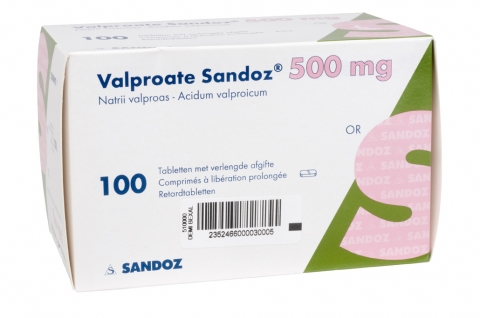 4. Điều trị
4.2.3 Điều trị trạng thái động kinh
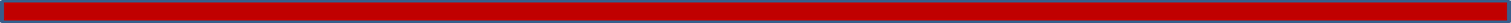 Xử trí chung: Hồi sức hô hấp, tim mạch, nuôi dưỡng, chống loét, chống bội nhiễm. 
Rivotril  1-2mg  hoặc  valium  10mg:
          + Tiêm  tĩnh  mạch chậm
          + Sau  1  giờ  có  thể  lặp  lại  một  lần  nữa  rồi  truyền tĩnh  mạch 10 - 15 giọt/phút (trong dd glucoso 5%). Kết  hợp  với  phenobarbital  200mg  tiêm  bắp.
Hoặc dùng  thiopental:
          + Tiêm  tĩnh  mạch 25-100mg  liều  ban  đầu  
          + Hoà  1g  vào  500ml  glucose  5%  x  2  lần  ngày.
Ðiều  trị  phụ  trợ : Chống  phù  não,  hạ  sốt, khống  chế  nhiễm  trùng,  rối  loạn  chuyển  hóa,  điện  giải.
4. Điều trị
4.3 Điều Trị ngoạị khoa
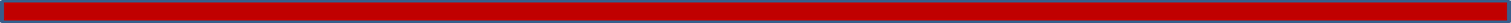 Ðộng kinh cục bộ không có tổn thương lan rộng
Ðộng kinh cục bộ toàn bộ hóa.
 Dị dạng mạch ở nông, u não.
Thái độ xử trí với:
Ðộng kinh mới  Dùng một thuốc.
Ðộng  kinh  toàn  thể: cơn  bé  dépakine
                     cơn co giật toàn thể  phenobarbital hoặc dépakine
Ðộng kinh cục bộ: Tégrétol.
Hội  chứng  West:  Dépakine  hoặc  rivotril  hoặc  urbanyl  kết  hợp  với corticoides hoặc ACTH.
Phải  kiểm  tra  tìm  các  yếu  tố  khởi  phát.
Tài liệu tham khảo
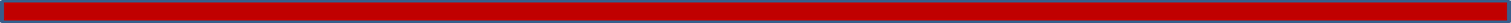 Đại học Duy Tân, (2016) Tập bài giảng Bệnh lý học. 
2. Lê Thị Luyến, Lê Đình Vấn, (2010) Bệnh học , Nhà xuất bản Y học. 
3. Hoàng  Thị Kim Huyền (2014), Dược lâm sàng những nguyên lý cơ bản và sử dụng thuốc trong điều trị. Tập 2, Nhà xuất bản Y học. 
4. Giáo trình Bệnh lý & Thuốc PTH 350 (http://www.nguyenphuchoc199.com/pth-350). 
5. Bộ Môn Nội - Đại học Y Dược Huế, 2008, Giáo trình Bệnh học Nội khoa, NXB Y học
CẢM ƠN THẦY VÀ CÁC BẠN
-----------------------
https://forms.gle/zthkf1JtJdBd7KGY8
03:00
START
https://forms.gle/zthkf1JtJdBd7KGY8
03:00
02:59
02:58
02:57
02:56
02:55
02:54
02:53
02:52
02:51
02:50
02:49
02:48
02:47
02:46
02:45
02:44
02:43
02:42
02:41
02:40
02:39
02:38
02:37
02:36
02:35
02:34
02:33
02:32
02:31
02:30
02:29
02:28
02:27
02:26
02:25
02:24
02:23
02:22
02:21
02:20
02:19
02:18
02:17
02:16
02:15
02:14
02:13
02:12
02:11
02:10
02:09
02:08
02:07
02:06
02:05
02:04
02:03
02:02
02:01
02:00
01:59
01:58
01:57
01:56
01:55
01:54
01:53
01:52
01:51
01:50
01:49
01:48
01:47
01:46
01:45
01:44
01:43
01:42
01:41
01:40
01:39
01:38
01:37
01:36
01:35
01:34
01:33
01:32
01:31
01:30
01:29
01:28
01:27
01:26
01:25
01:24
01:23
01:22
01:21
01:20
01:19
01:18
01:17
01:16
01:15
01:14
01:13
01:12
01:11
01:10
01:09
01:08
01:07
01:06
01:05
01:04
01:03
01:02
01:01
01:00
00:59
00:58
00:57
00:56
00:55
00:54
00:53
00:52
00:51
00:50
00:49
00:48
00:47
00:46
00:45
00:44
00:43
00:42
00:41
00:40
00:39
00:38
00:37
00:36
00:35
00:34
00:33
00:32
00:31
00:30
00:29
00:28
00:27
00:26
00:25
00:24
00:23
00:22
00:21
00:20
00:19
00:18
00:17
00:16
00:15
00:14
00:13
00:12
00:11
00:10
00:09
00:08
00:07
00:06
00:05
00:04
00:03
00:02
00:01
00:00
STop